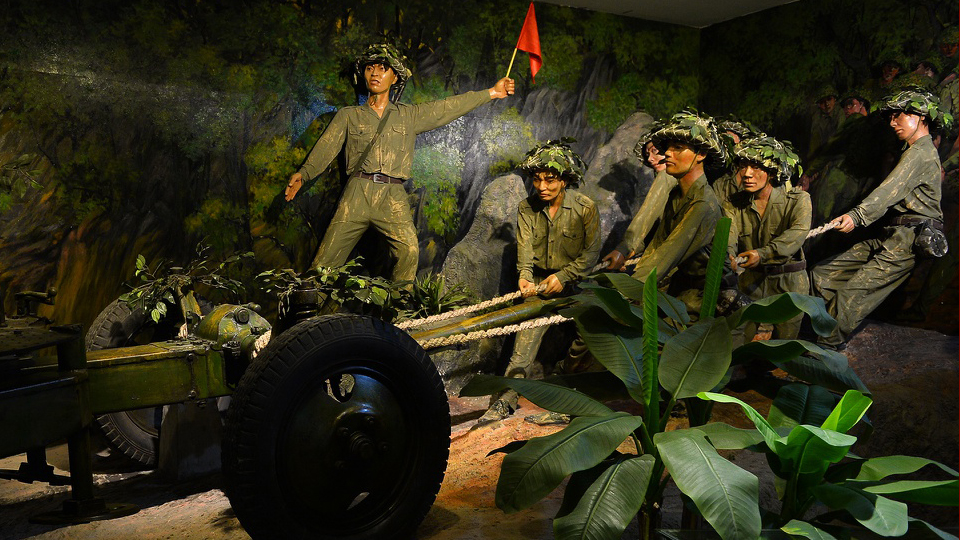 Trong chiến dịch Điện Biên Phủ, bộ đội ta đã kéo hàng trăm khẩu pháo có khối lượng vài tấn vào trận địa trên những tuyến đường dài hàng trăm kilômét
Ở hoạt động này, bộ đội đã tác dụng lực và làm dịch chuyển các khẩu pháo, ta nói bộ đội đã thực hiện công cơ học. Vậy công cơ học được xác định như thế nào?
Bài 1: CÔNG VÀ CÔNG SUẤT
MỤC TIÊU
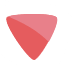 Công, công suất là gì?
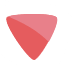 Đơn vị đo công, công suất
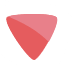 Tính được công, công suất
NỘI DUNG BÀI HỌC
I. Công Cơ Học cơ học
II. Công Suất
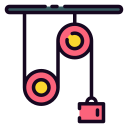 I. Công Cơ Học Cơ Học
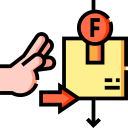 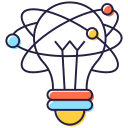 Nhân viên y tế đẩy xe cáng bằng lực F có phương ngang
→ Xe dịch chuyển theo hướng của lực F
→ Lực đẩy xe đã thực hiện công hay sinh công
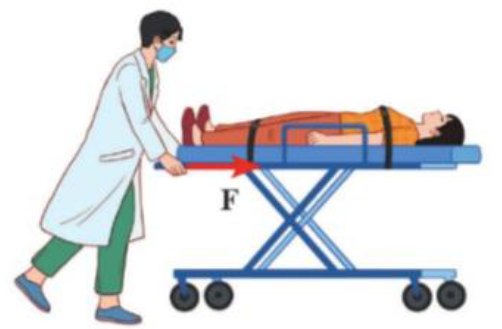 1. Thực Hiện Công Cơ Học
F
Vật dịch chuyển theo phương vuông góc với lực → công bằng không
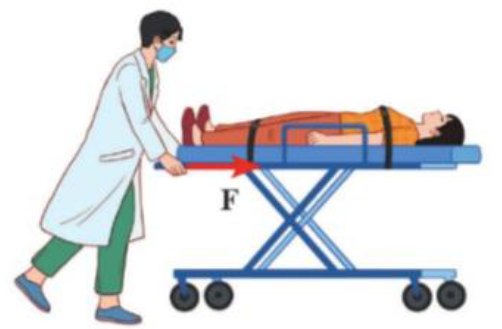 1. Thực Hiện Công Cơ Học
F
F
Bệnh nhân tác dụng lực F vuông góc với phương dịch chuyển của xe
→ Lực này không sinh công
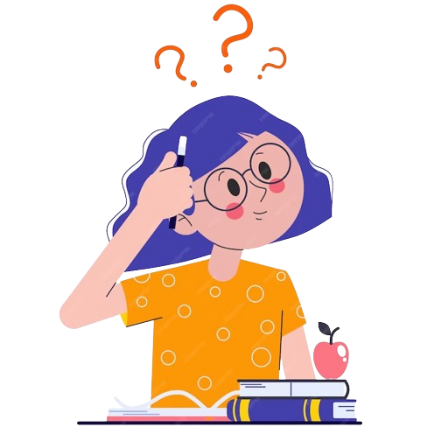 Lấy ví dụ một số hoạt động em đã thực hiện công cơ học trong cuộc sống hằng ngày và giải thích.
1. Thực Hiện Công Cơ Học
Người đẩy xe hàng bằng lực F
Xe dịch chuyển quãng đường s, vận tốc v theo hướng của lực
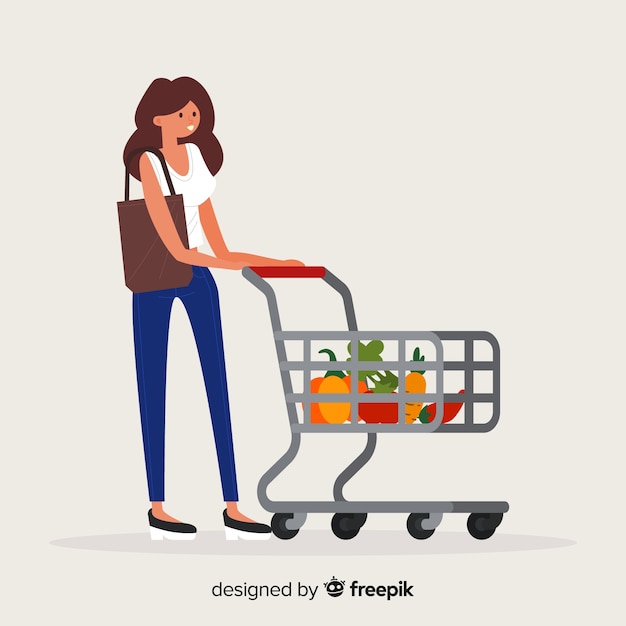 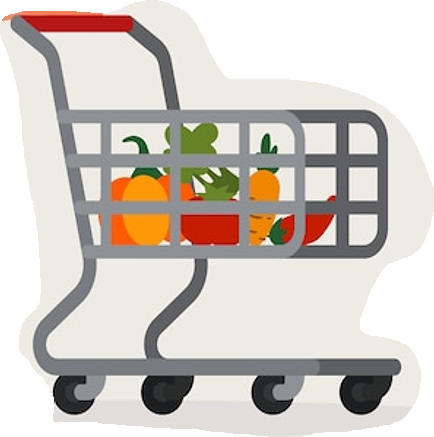 Lực đẩy của xe đã thực hiện một công cơ học
F
1. Thực Hiện Công Cơ Học
s
Công cơ học (công) được thực hiệnkhi lực tác dụng vào vật và làm vật đó dịch chuyển theo hướng của lực
1. Thực Hiện Công Cơ Học
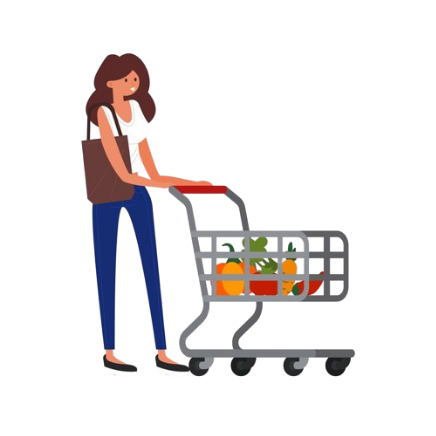 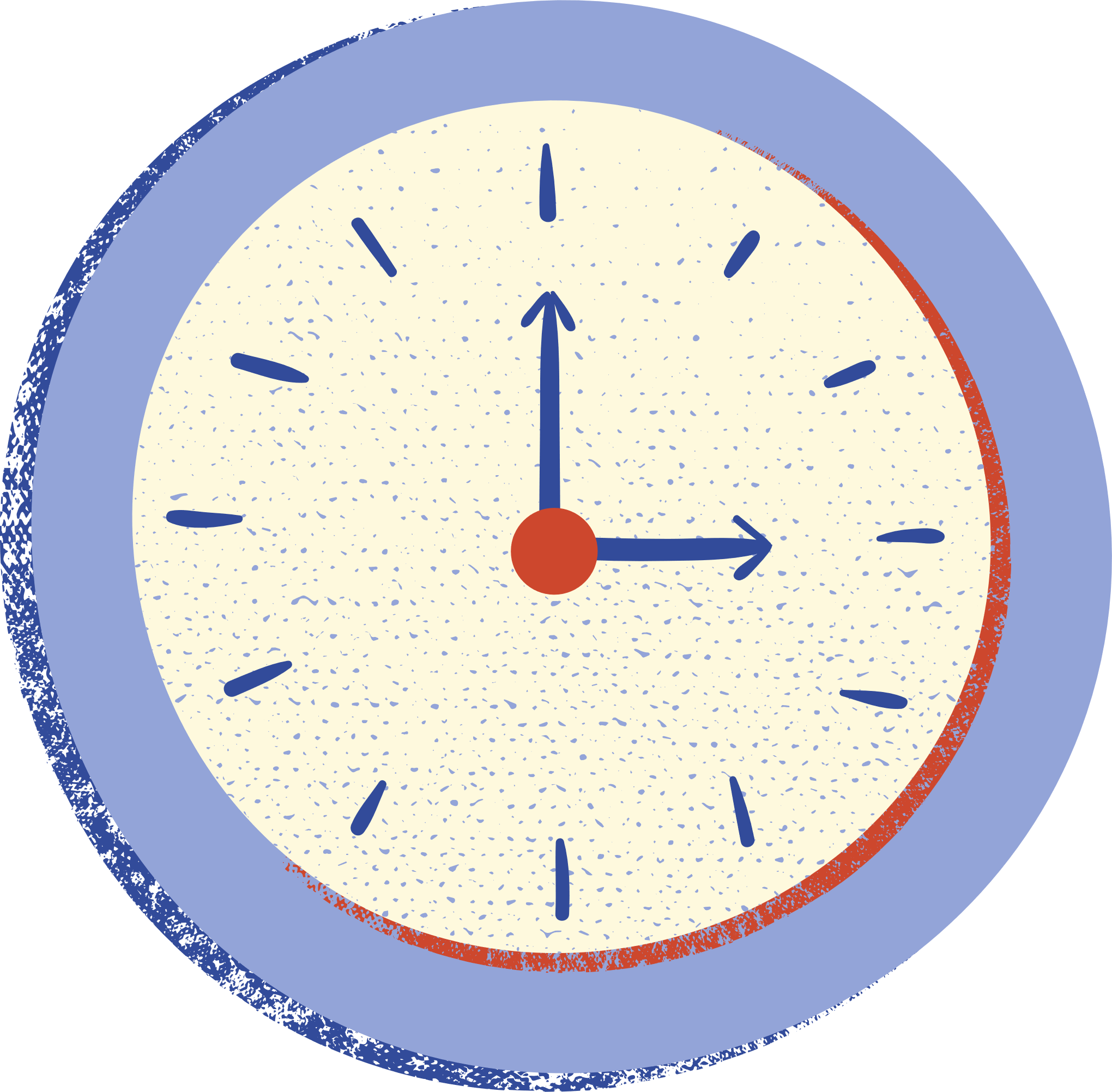 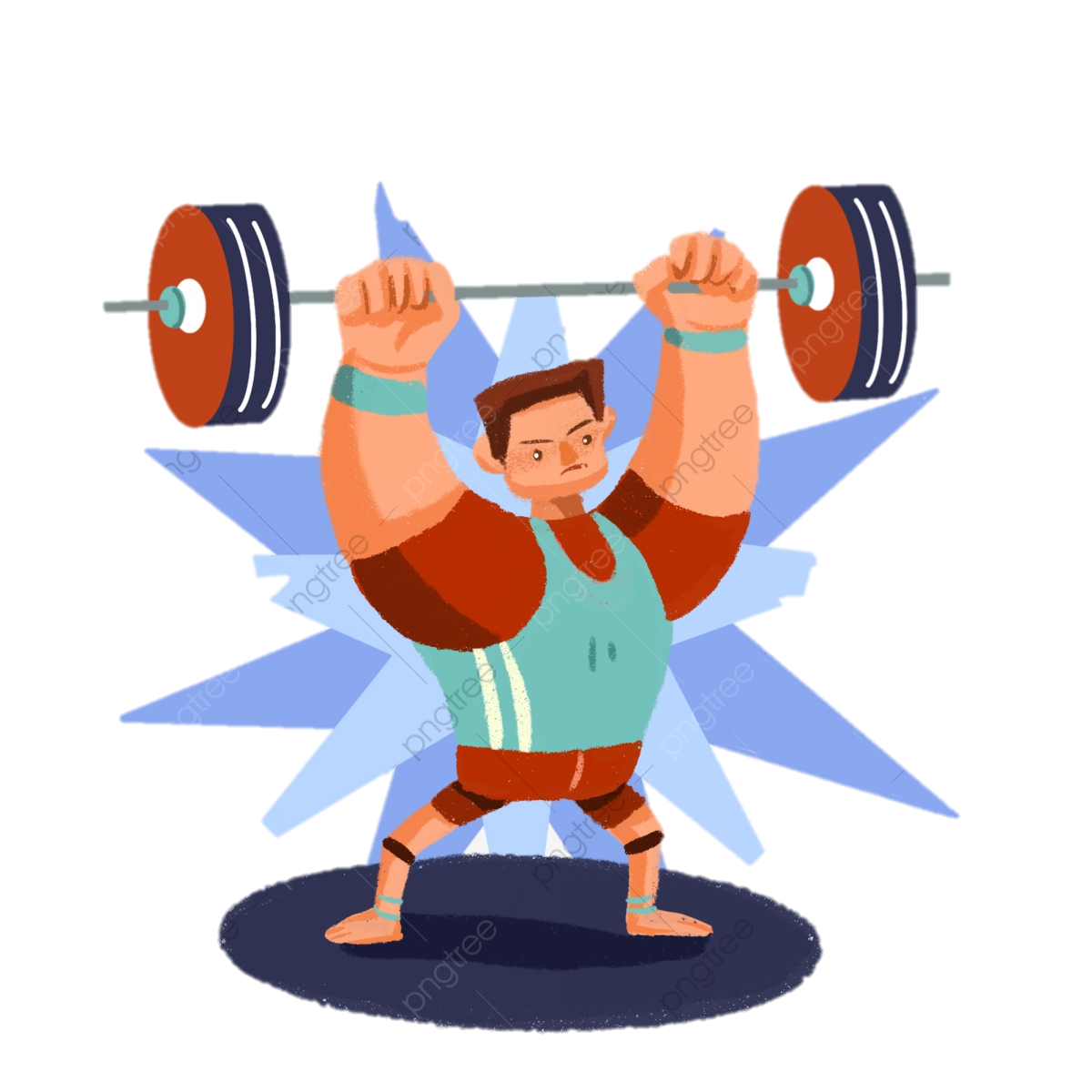 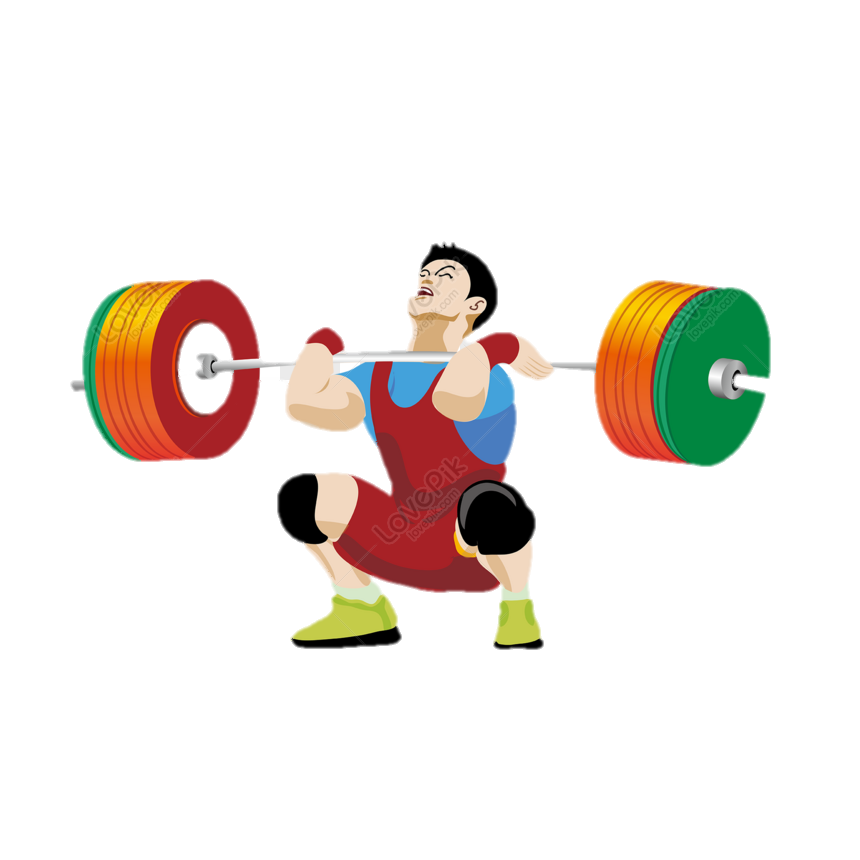 1. Thực Hiện Công Cơ Học
Người lực sĩ cử tạ đỡ quả tạ ở tư thế đứng thẳng.
Người lực sĩ cử tạ đang nâng quả tạ từ thấp lên cao.
=> Không có công cơ học
=> Có công cơ học
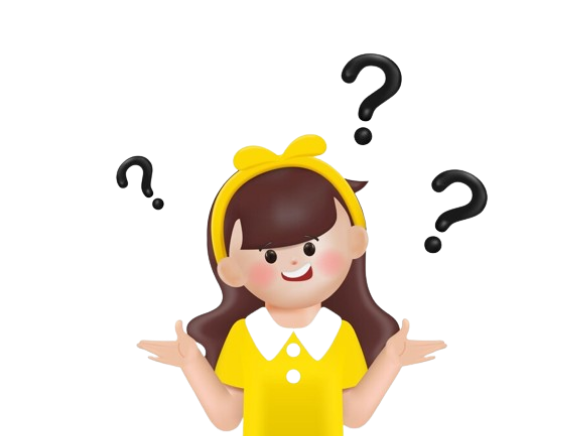 Các lực được mô tả trong hình 1.3 có sinh công hay không? Vì sao?
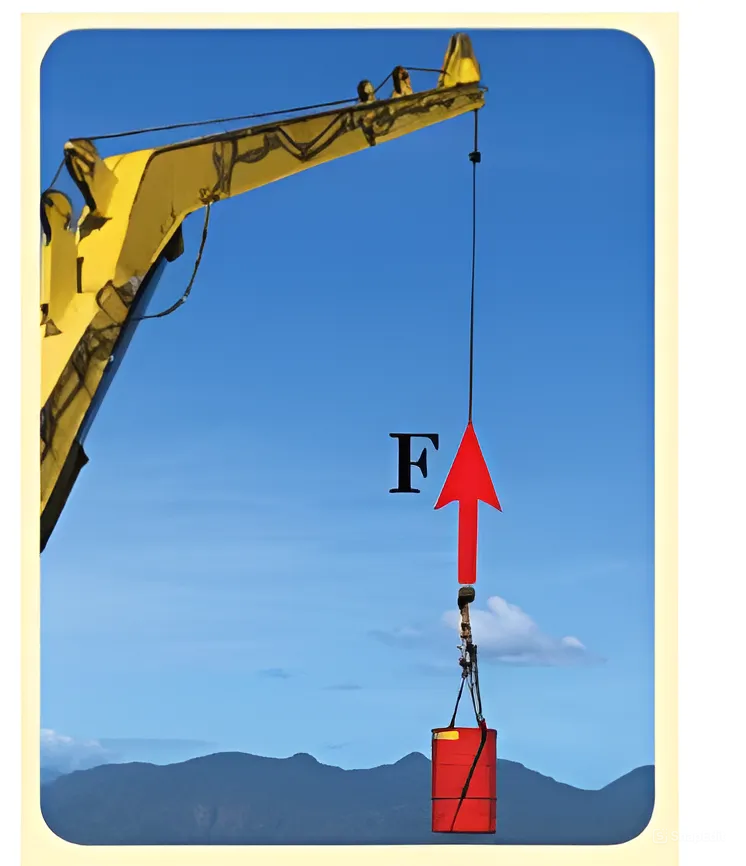 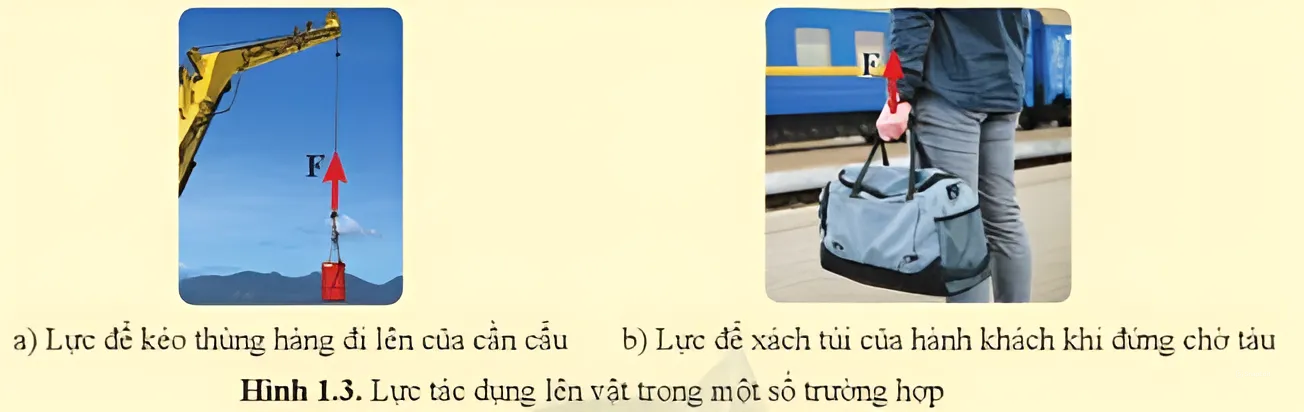 b) Lực xách túi của hành khách
a) Lực kéo thùng hàng đi lên cần cẩu
Hình 1.3
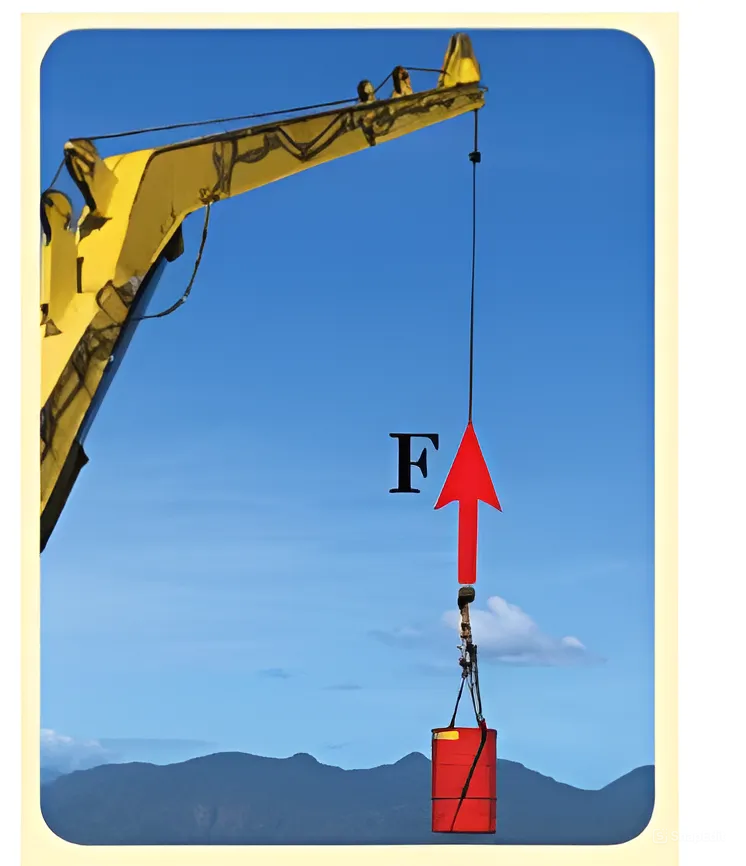 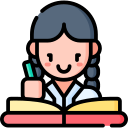 Lực tác dụng: 
lực kéo của cần cẩu
Quãng đường dịch chuyển: 
từ dưới đất lên cao
Thùng hàng có di chuyển theo hướng của lực tác dụng.
Sinh ra công
a) Lực kéo thùng hàng đi lên cần cẩu
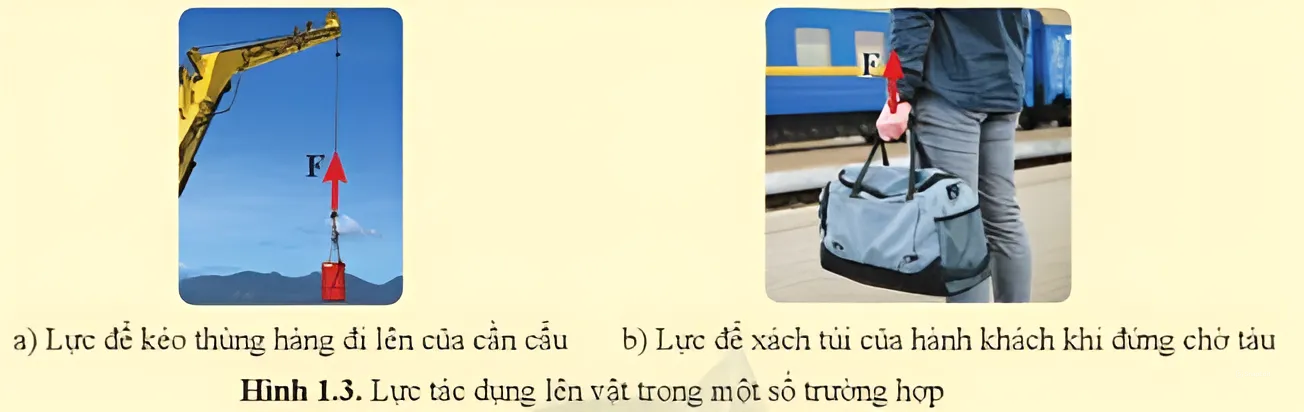 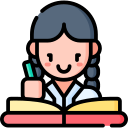 Lực tác dụng: 
lực xách của hành khách
Quãng đường dịch chuyển: 
không
túi xách không di chuyển theo hướng của lực tác dụng
Không sinh ra công
b) Lực xách túi của hành khách
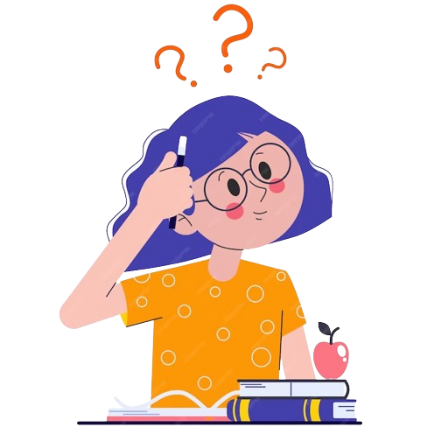 Làm thế nào tính độ lớn công cơ học?
2. Biểu Thức Tính Công
Giả sử nhân viên y tế liên tục tác dụng lực để đẩy xe cáng di chuyên trên hành lang bệnh viện. Xét ba tinh huống trong bảng dưới dây.
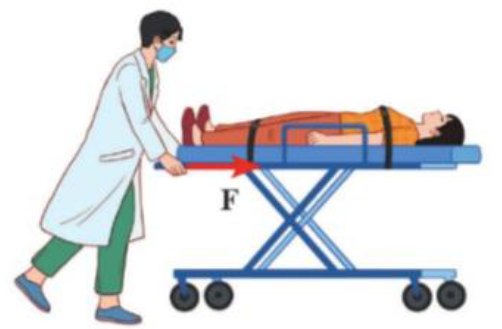 2. Biểu Thức Tính Công
F
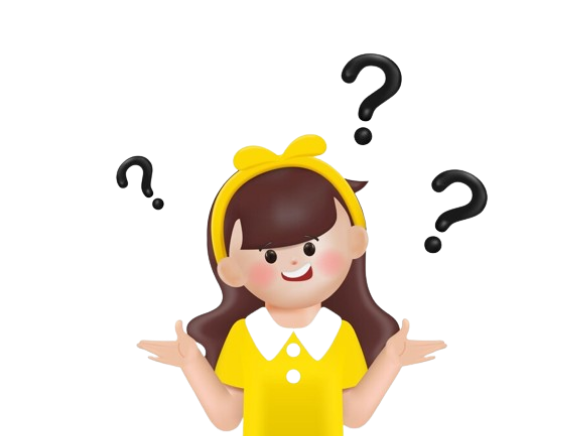 Trong tình huống nào, nhân viên y tế thực hiện công lớn nhất?
2. Biểu Thức Tính Công
Tình huống thứ 3, nhân viên y tế thực hiện công lớn nhất vì lực tác dụng vào vật và quãng đường vật dịch chuyển theo hướng của lực là lớn nhất
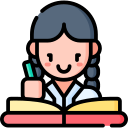 Công sinh ra càng lớn nêu lực tác dụng vào vật càng lớn và quãng đường vật dịch chuyển theo hướng của lực càng dài
A : công của lực F (J)
F : lực tác dụng vào vật (N)
s  : quãng đường vật dịch chuyển (m)
trong đó
A = F.s
2. Biểu Thức Tính Công
Khi F = 1N và s = 1m → A = 1N.1m = 1Nm = 1 J.
Đơn vị công là Jun
Kí hiệu là J ( 1J = 1Nm )
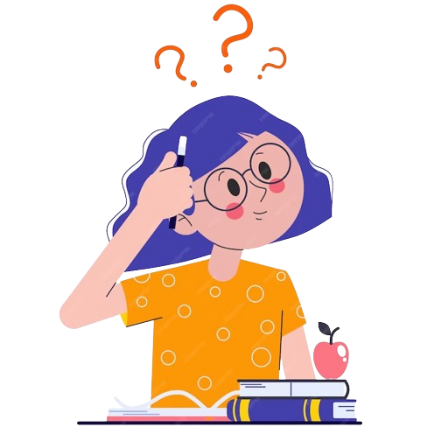 Kể tên các đơn vị công khác mà em biết
I. Công Cơ Học
Một số đơn vị khác của công
Kilôjun: 1 kJ = 103 J
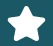 2. Biểu Thức Tính Công
Mêgajun: 1 MJ = 106 J
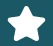 BTU: 1 BTU = 1055 J
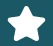 Calo: 1 cal = 4,2 J
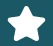 Kilôoát giờ: 1 kWh = 3 600 000 J
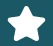 Lưu Ý
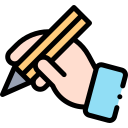 Vật dịch chuyển không theo phương của vật
F
α
A = Fscosα
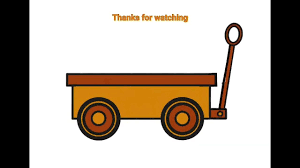 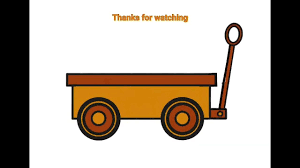 Hướng di chuyển
s
α: góc hợp bởi hướng của lực tác dụng và hướng dịch chuyển của vật
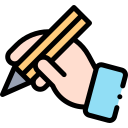 Vật dịch chuyển theo phương vuông góc với phương của lực
A = 0
F
P
Bài tập
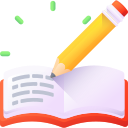 Tính công của nhân viên y tế đã thực hiện trong ba tình huống ở bảng 1.1.
Tình huống 1:
Tình huống 2:
Tình huống 3
A1 = F1.s1 
      = 25.50
      = 1 250 (J)
A2 = F2.s2 
      = 50.50
      = 2 500 (J)
A3 = F3.s3 
      = 50.100
      = 5 000 (J)
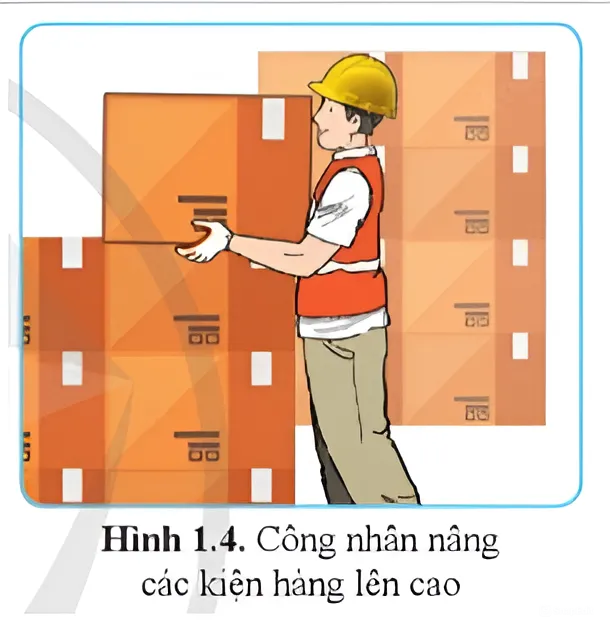 Vật có khả năng thực hiện công → vật đó có năng lượng
Vật thực hiện công → vật truyền năng lượng cho vật khác
I. Công Cơ Học
Ở hình bên: Người công nhân thực hiện công để nâng kiện hàng → truyền năng lượng cho kiện hàng  → năng lượng kiện hàng tăng  → người cảm thấy mệt mỏi do năng lượng giảm
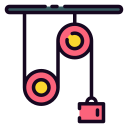 II. Công Suất
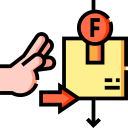 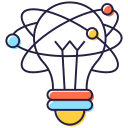 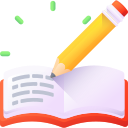 Hai người công nhân cùng nâng các kiện hàng từ mặt đất lên cao 1,2 m. Giả sử mỗi lân nâng, người công nhân dêu tác dụng lực nâng bằng trọng lượng cùa kiện hàng.
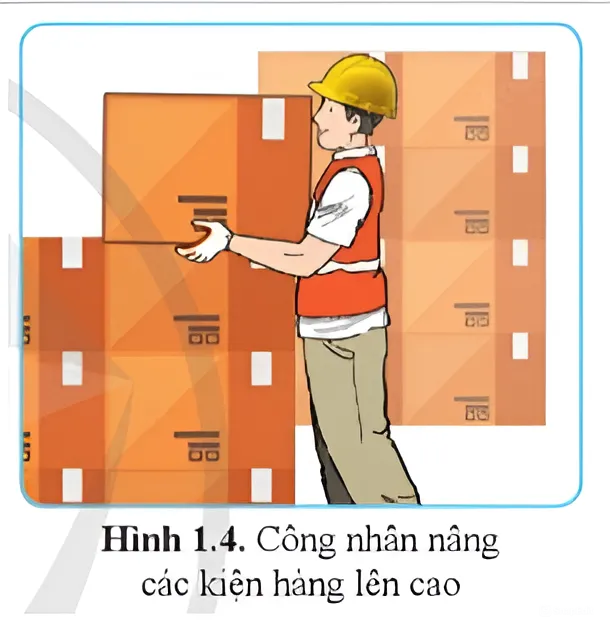 a) Tính công mỗi người công nhân đã thực hiện.
b) Có những cách nào để biết ai thực hiện công nhanh hơn?
a.
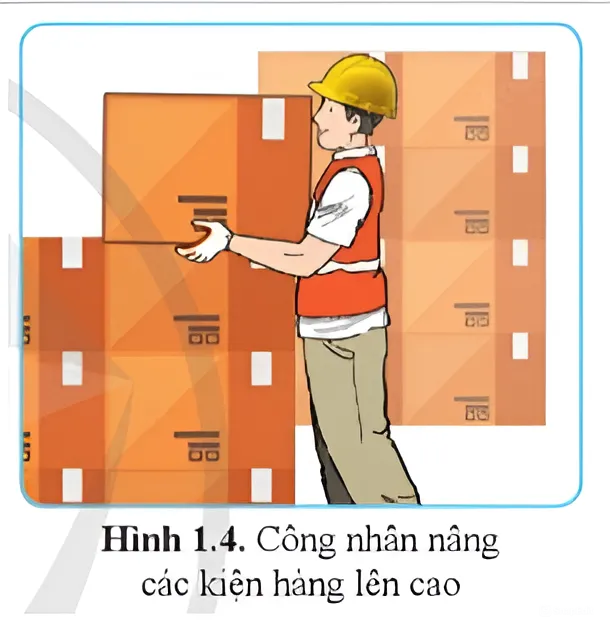 Công của công nhân 1:
A1 = F1.s1 
    = 7.45.1,2
    = 378 (J)
Công của công nhân 2:
A2 = F2.s2 
    = 10.45.1,2
    = 540 (J)
b.
Tốc độ thực hiện công phụ thuộc vào công thực hiện và thời gian thực hiện công
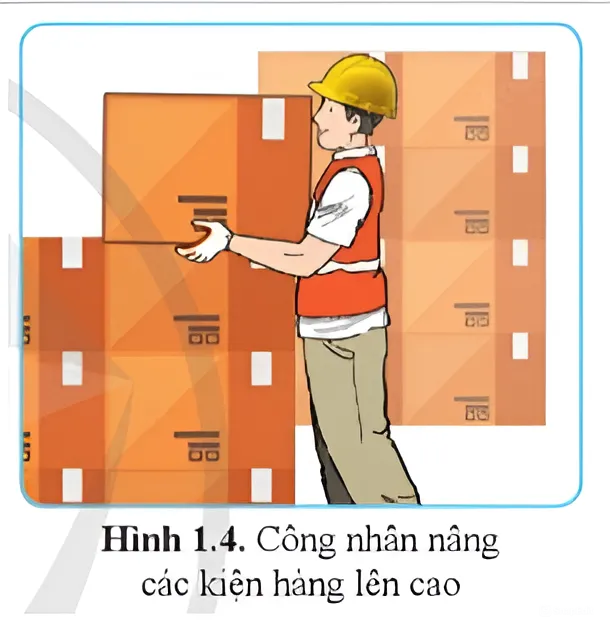 Cách 1: Trong cùng một thời gian làm, ai thực hiện được công nhiều hơn thì người đó làm nhanh hơn.
Cách 2: Trong cùng một việc làm, ai thực hiện ít thời gian hơn thì người đó làm nhanh hơn.
Tốc độ thực hiện công nhanh hay chậm của người hay thiết bị sinh công được gọi là công suất
Biểu thức tính công suất
II. Công Suất
P  : công suất
A : công thực hiện được (J)
t  : thời gian thực hiện công (s)
trong đó
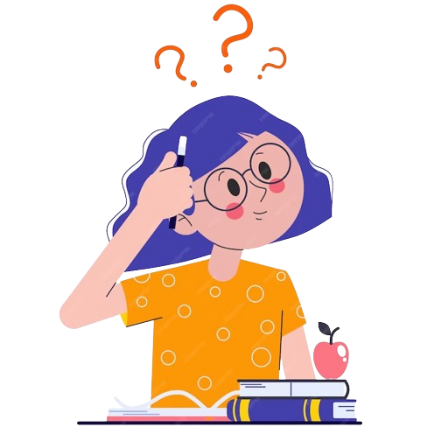 Kể tên các đơn vị công khác mà em biết
I. Công Cơ Học
Một số đơn vị khác của công suất
Kilôoát: 1 kW = 103 W
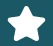 II. Công Suất
Mêgaoát: 1 MW = 106 W
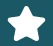 Gigaoát: 1 GW = 109 W
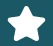 Mã lực: 1 HP = 746 W
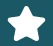 BTU/h: 1 BTU/h = 0,293 W
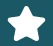 Một Số Giá Trị Công Suất
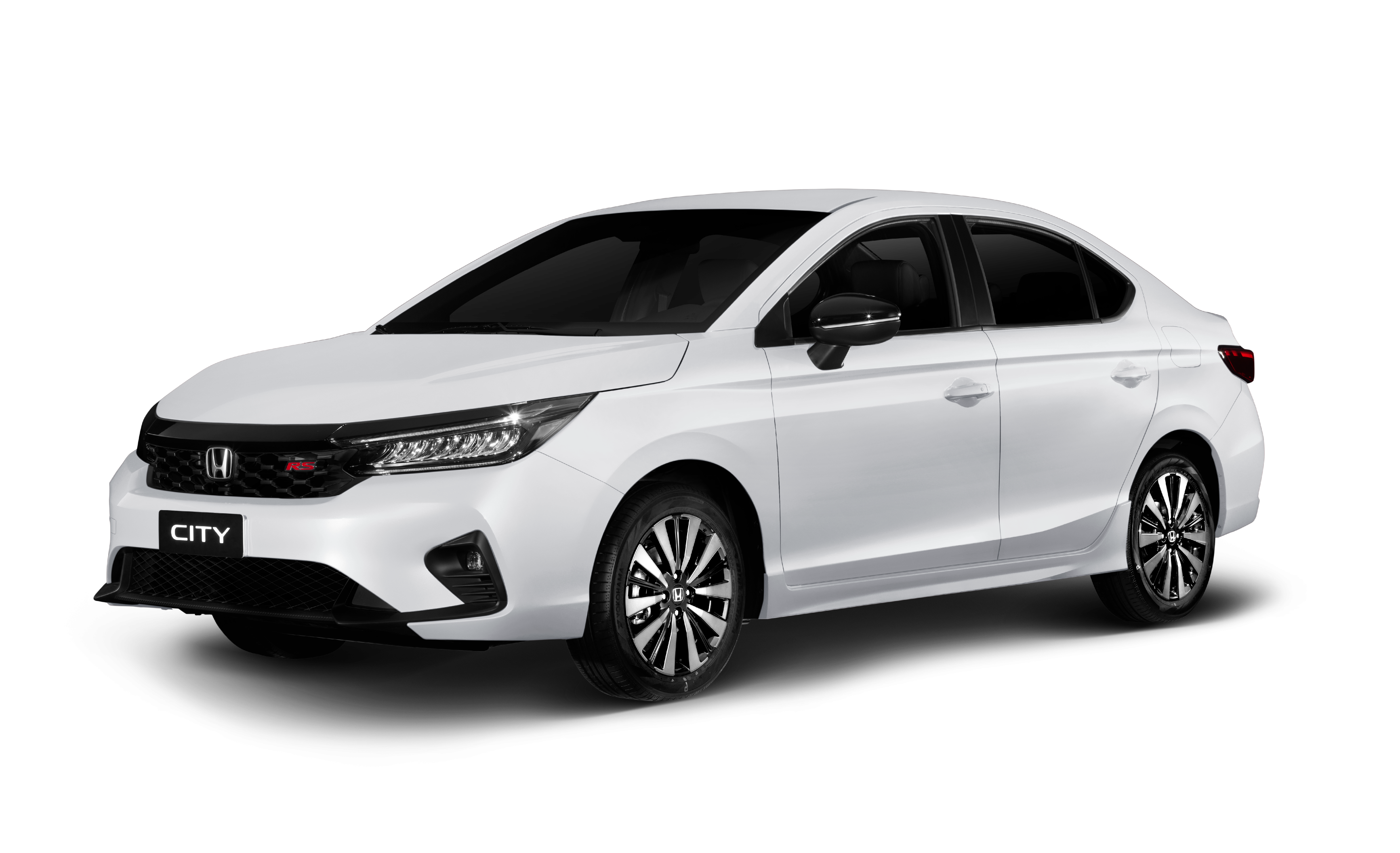 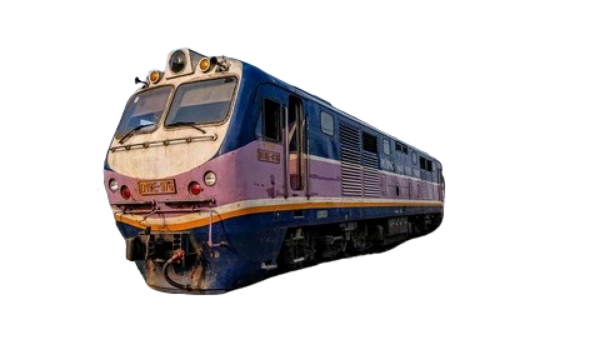 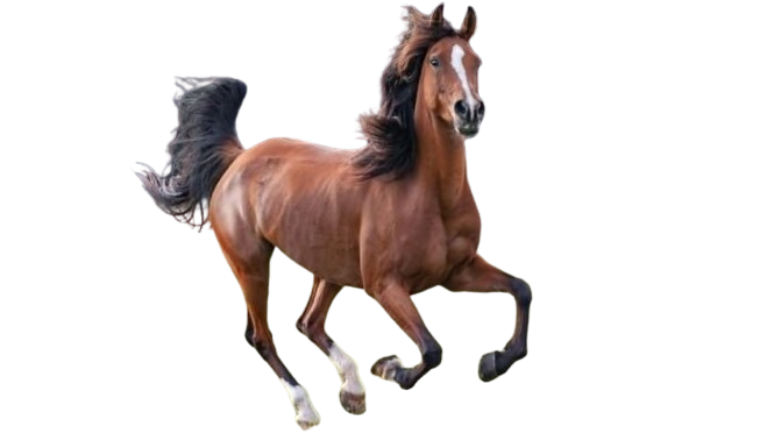 106 – 3.106 W
Khoảng 700 W
2.104 – 3.105 W
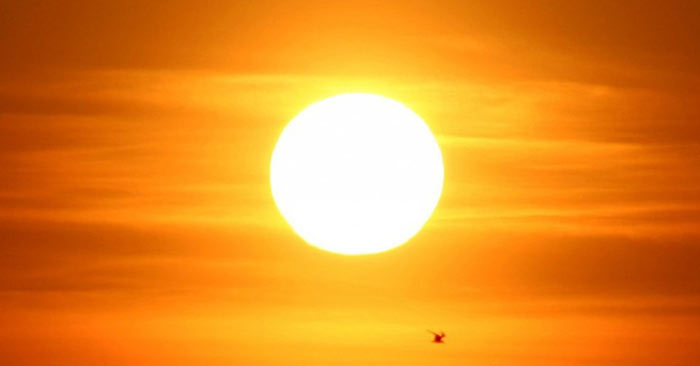 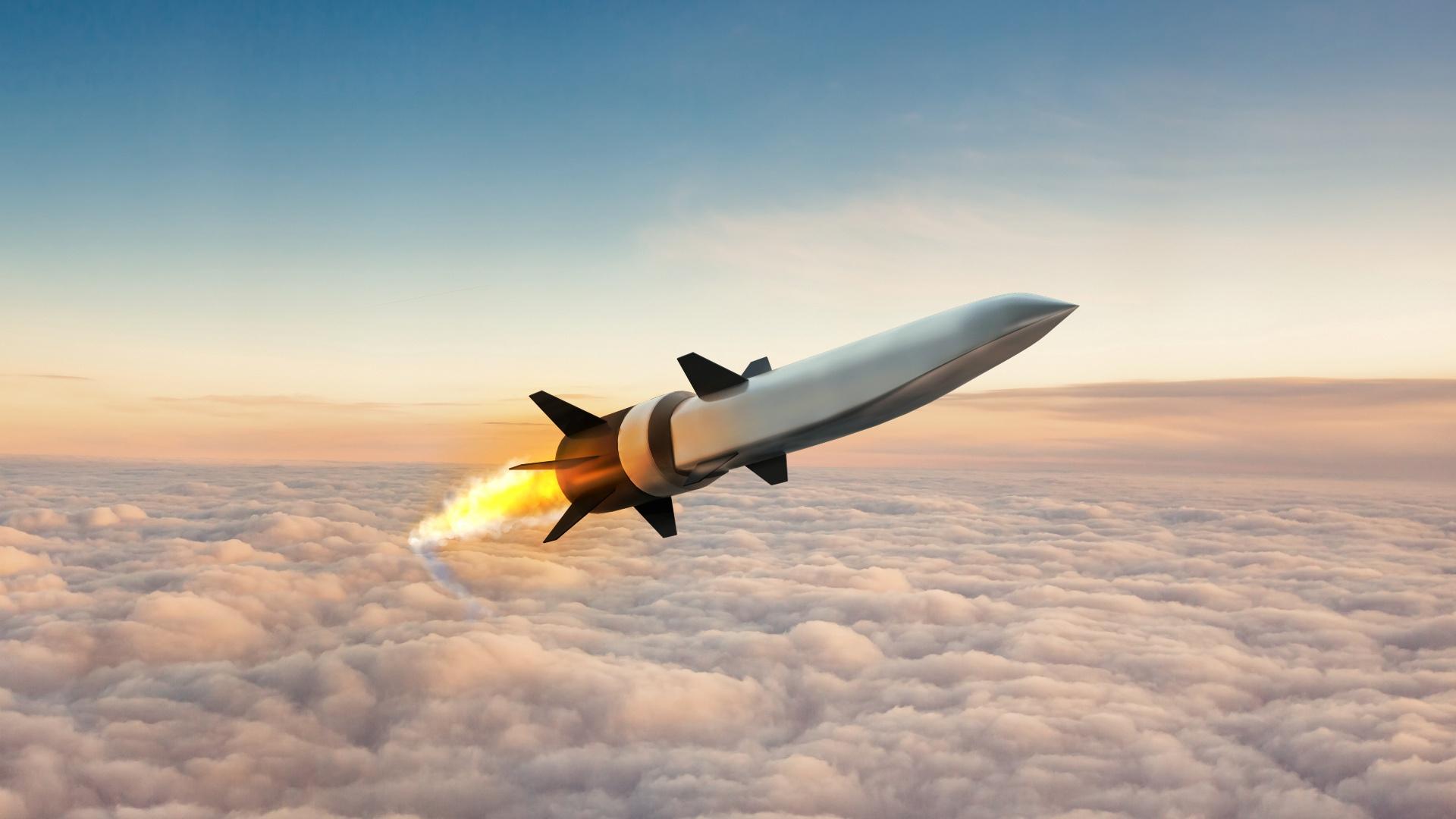 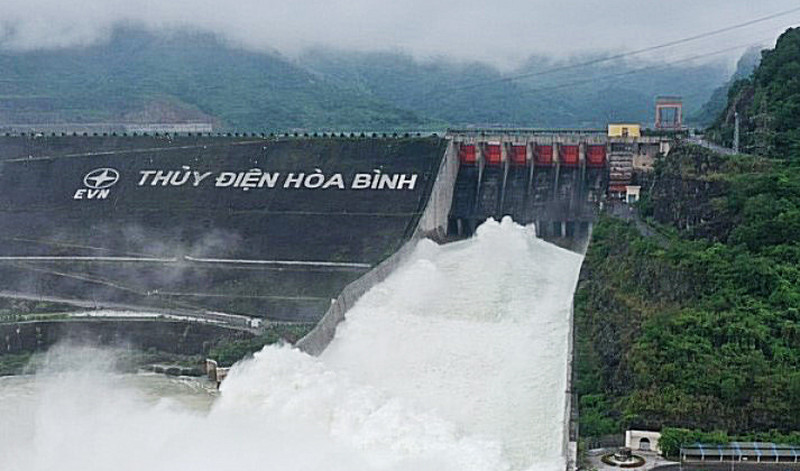 Khoảng 37.1025 W
Khoảng 2.107 W
Khoảng 5.109 W
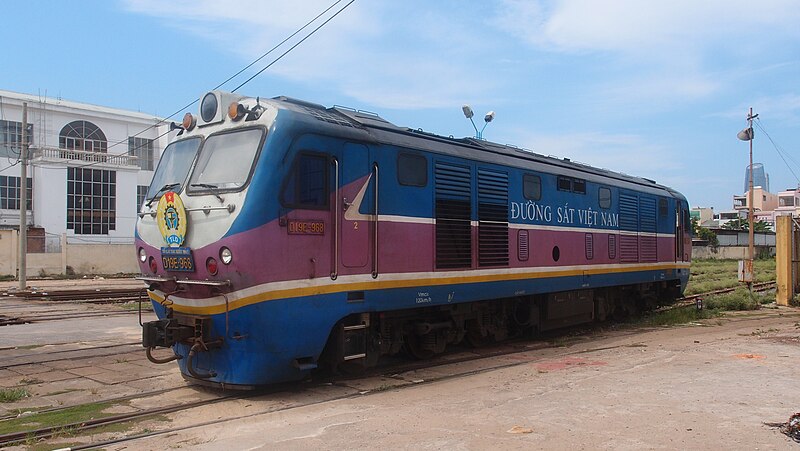 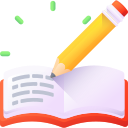 Nếu một đầu xe lửa có công suất 12 000 kW thì công suất này bằng bao nhiêu mã lực?
Ta có: 1 HP = 746 W;
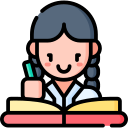 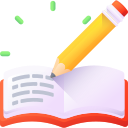 Giải thích vì sao 1 kWh = 3 600 000 J?
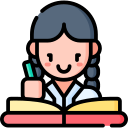 1 kWh = 1 000 (W) . 3 600 (s) = 3 600 000 (W.s) = 3 600 000 (J)
A : công của lực (J)
F : lực tác dụng vào vật (N)
s  : quãng đường vật dịch chuyển (m)
A = F.s
P  : công suất (W)
A : công thực hiện được (J)
t  : thời gian thực hiện công (s)
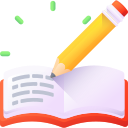 Bài tập 2
Tính công suất của mỗi công nhân trong bảng sau
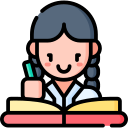 Công suất của công nhân 1:
Công suất của công nhân 2:
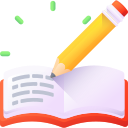 Tóm tắt
F = 25 000 N 
h = s = 12 m
t = 1 phút = 60 s
P = ?
Bài tập 3
Cần cẩu tác dụng lực kéo 25 000 N để kéo thùng hàng lên cao 12 m trong 1 phút. Tính công và công suất của lực kéo đó.
Giải
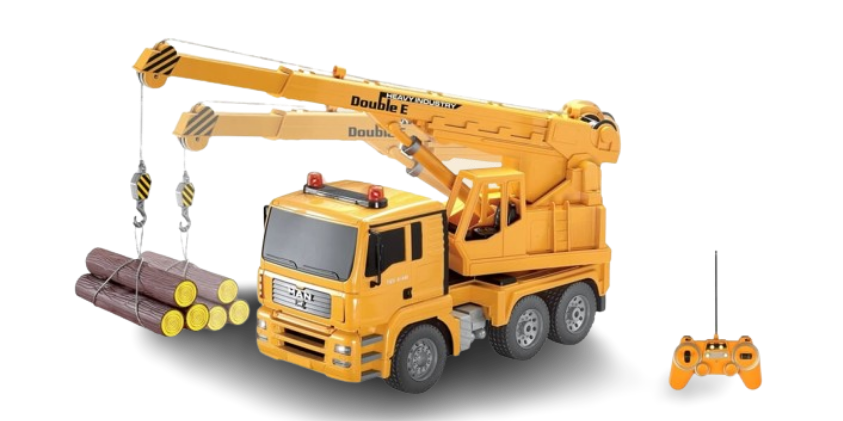 Công của lực kéo:
A = F.s = 25 000.12 = 300 000 (J)
Công suất của lực kéo:
CỦNG CỐ
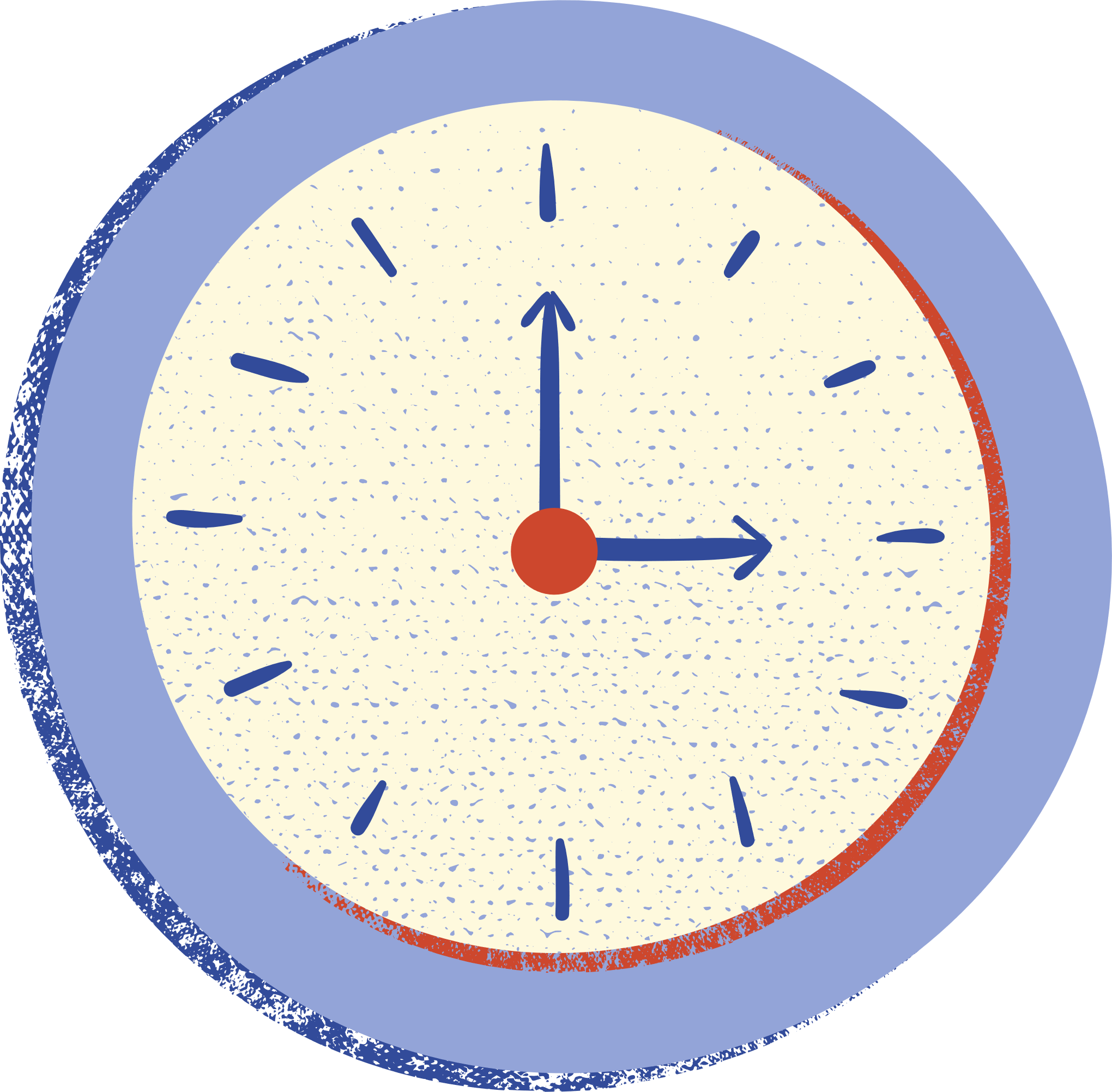 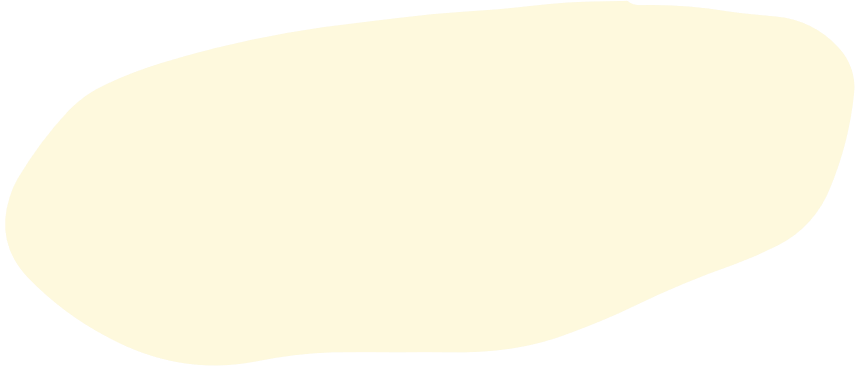 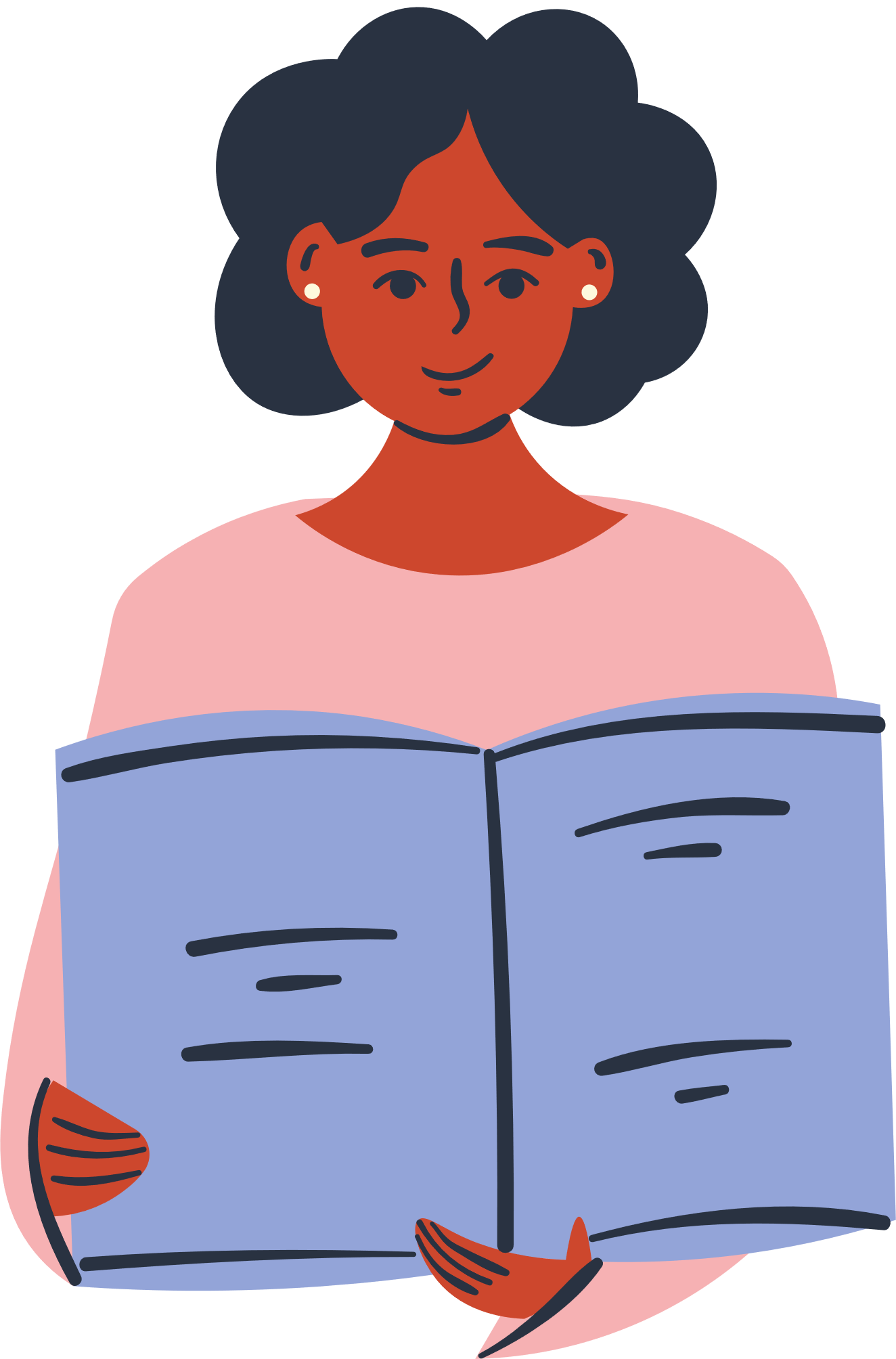 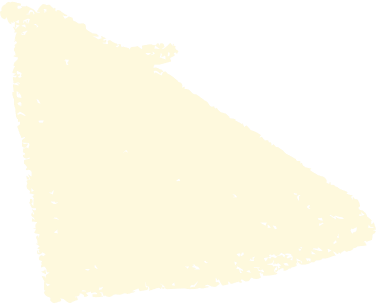 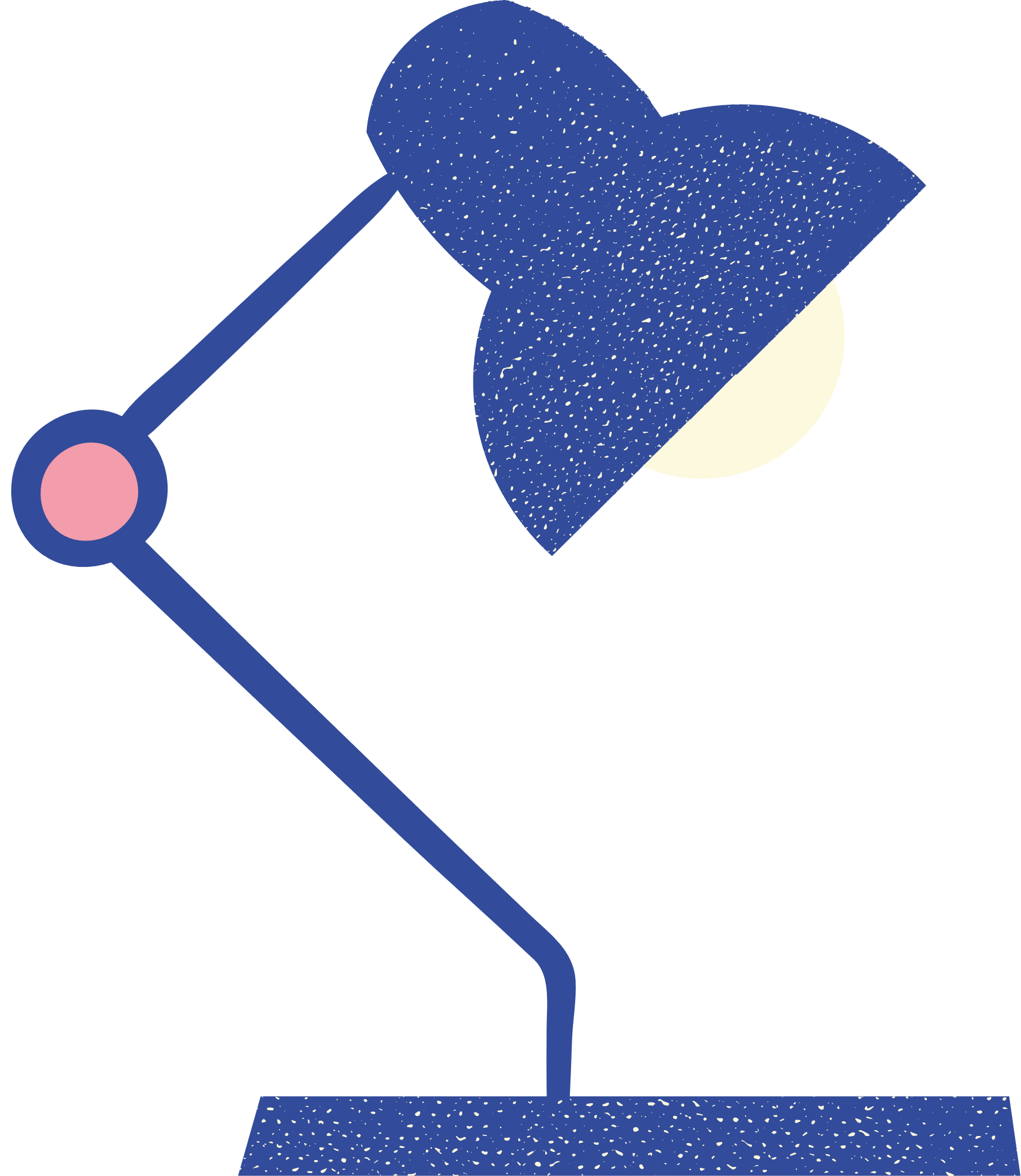 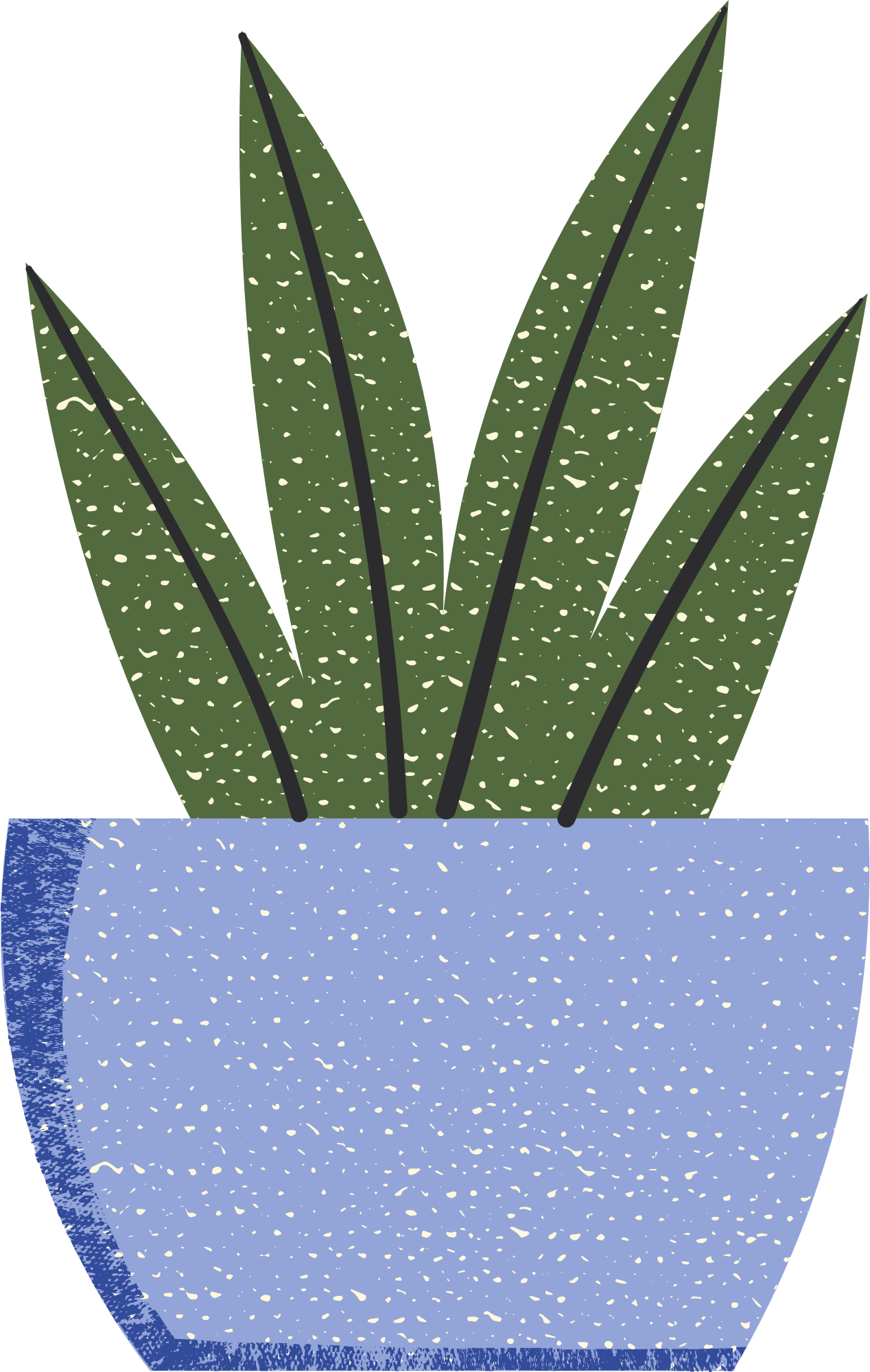 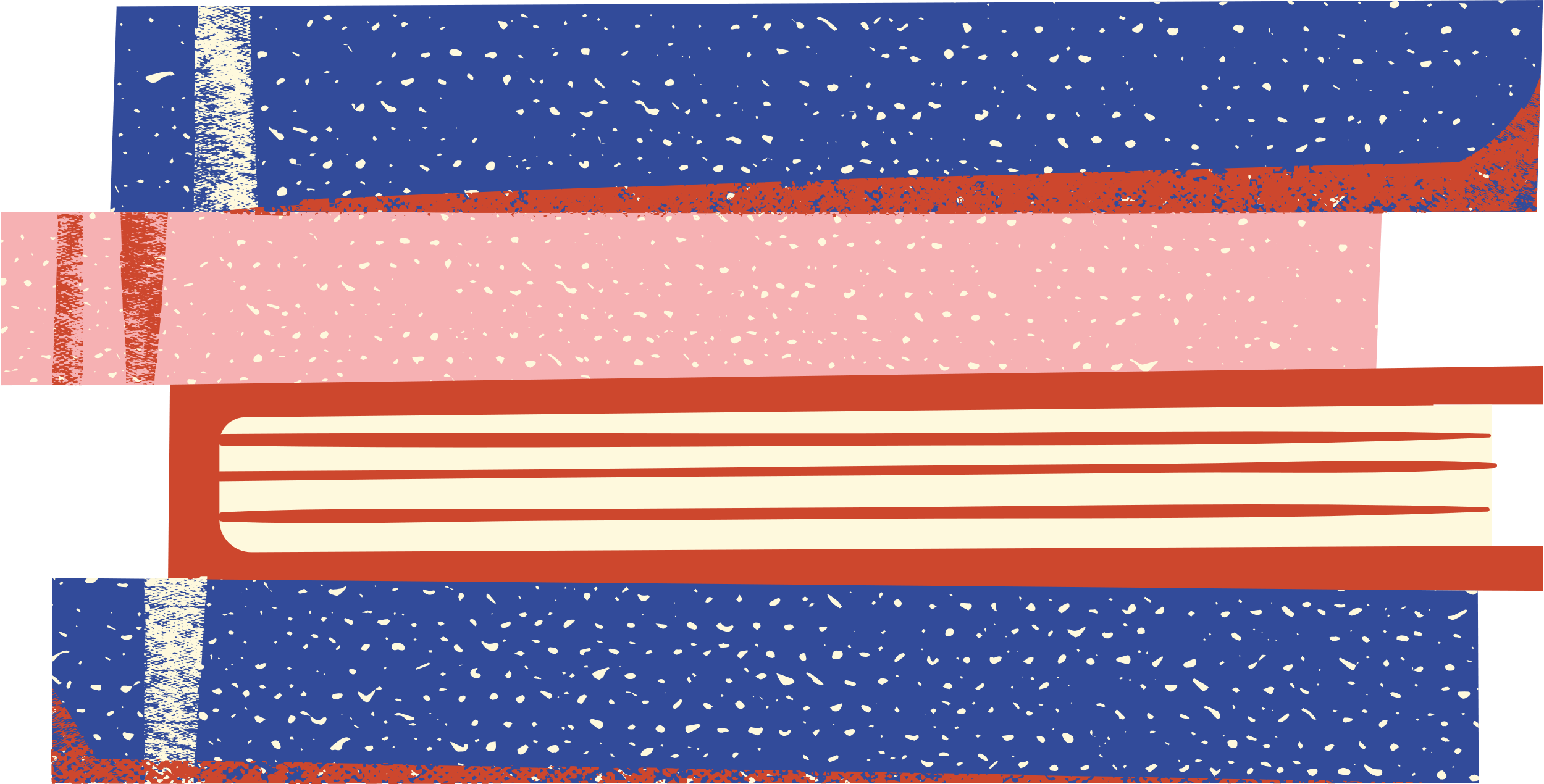 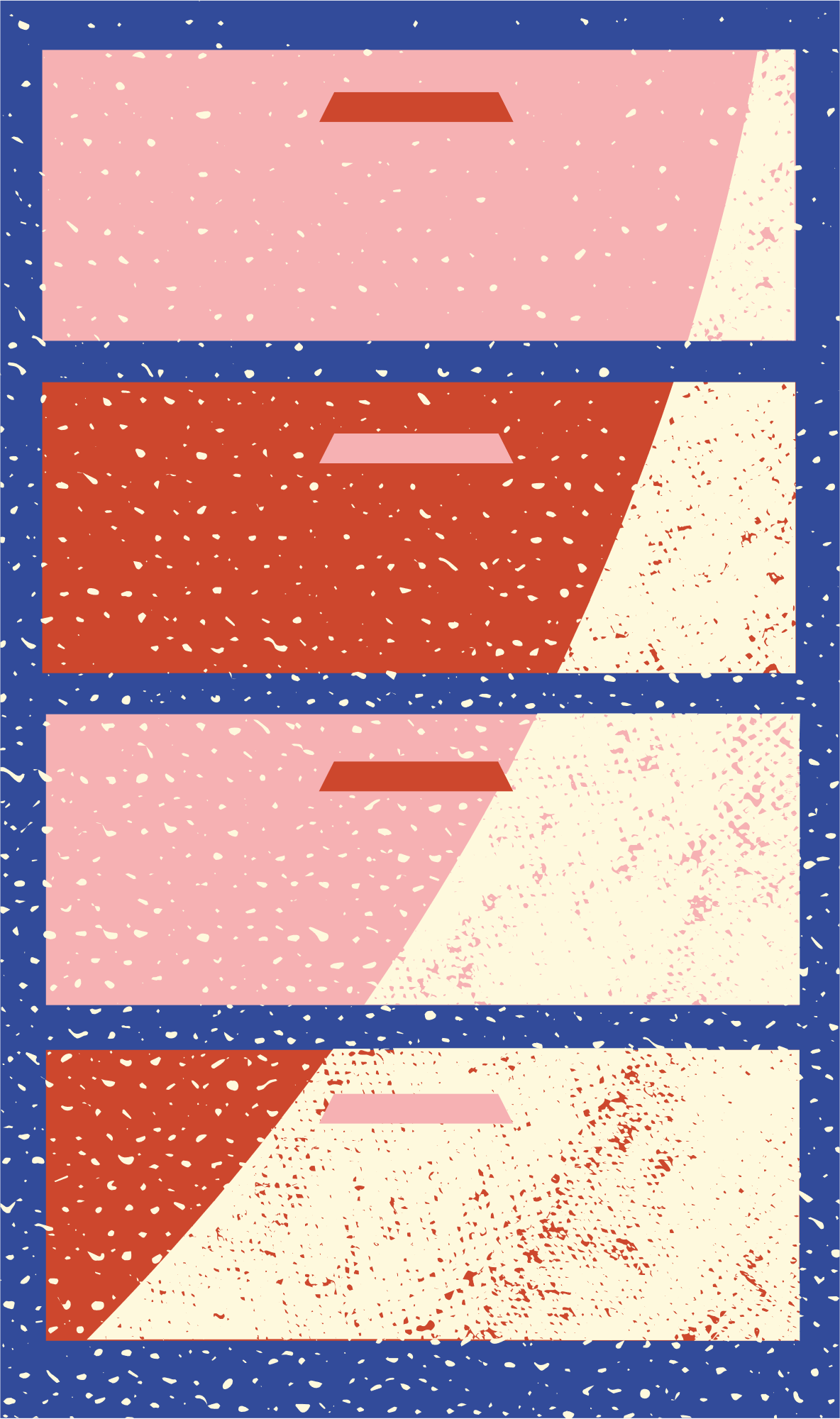 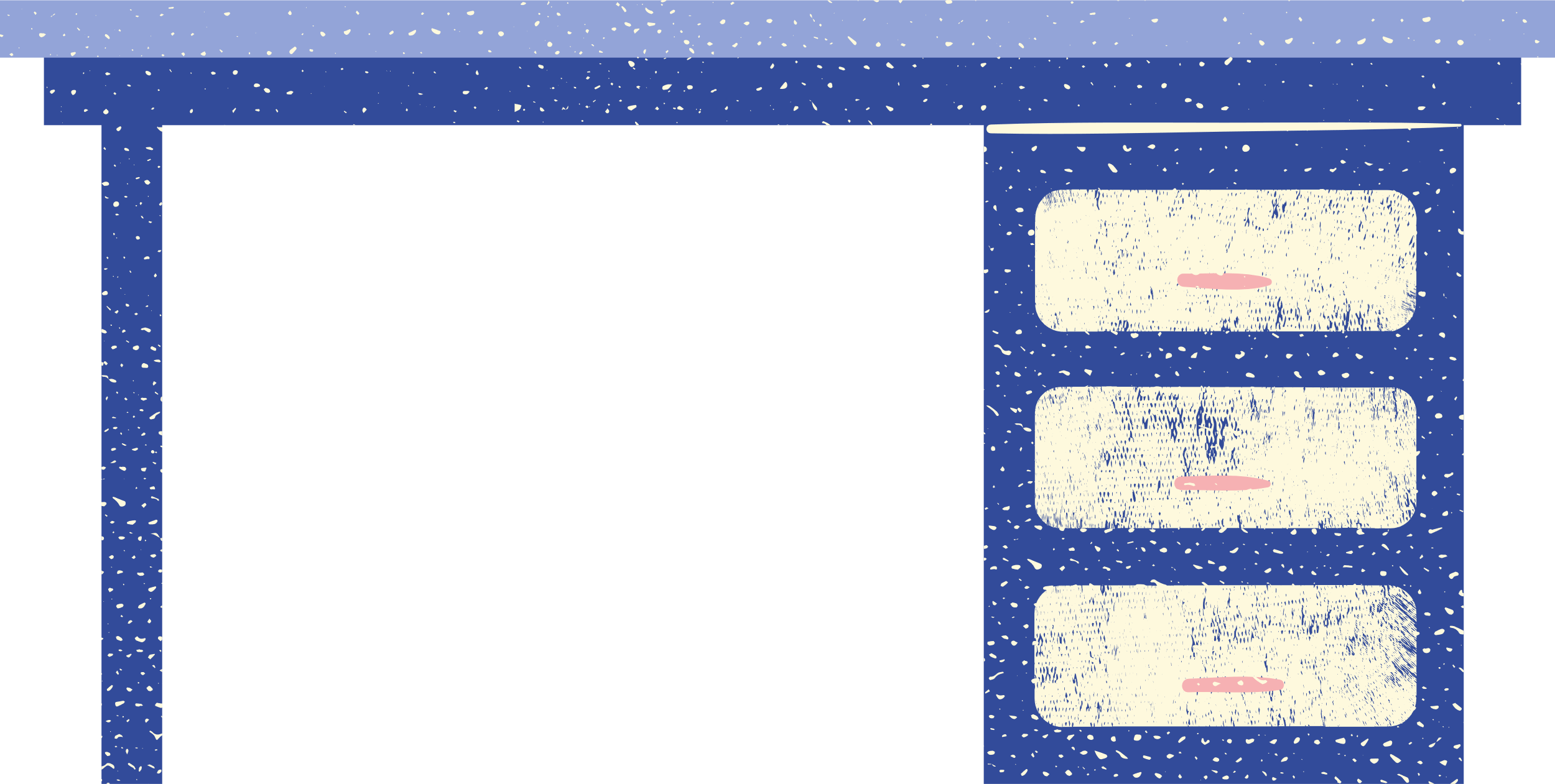 Câu 1: Trường hợp nào sau đây có công cơ học?
A. Khi có lực tác dụng vào vật.
B. Khi có lực tác dụng vào vật và vật chuyển động theo phương vuông góc với phương của lực
C. Khi có lực tác dụng vào vật và vật chuyển động theo phương không vuông góc với phương của lực
D. Khi có lực tác dụng vào vật nhưng vật vẫn đứng yên
Câu 2: Biểu thức tính công suất là gì?
A. P = A.t
B. P = A/t
C. P = t/A
D. P = At
Câu 3: Trong những trường hợp dưới đây, trường hợp nào không có công cơ học?
A. Một người đang kéo một vật chuyển động.
B. Một lực sĩ đang nâng quả tạ từ thấp lên cao
C. Máy xúc đất đang làm việc
D. Hòn bi đang chuyển động thẳng đều trên mặt sàn nằm ngang coi như tuyệt đối nhẵn
Câu 4: Đơn vị của công suất là?
A. Oát (W)
B. Kilôoát (kW)
C. Jun trên giây (J/s)
D. Cả ba đơn vị trên
Câu 5:  Công thức tính công cơ học khi lực F làm vật dịch chuyển một quãng đường s theo hướng của lực là:
A. A = F/s
B. A = F.s
C. A = s/F
D. A = F –s
Câu 6: Hai bạn Nam và Hùng kéo nước từ giếng lên. Nam kéo gàu nước nặng gấp đôi, thời gian kéo gàu nước lên của Hùng chỉ bằng một nửa thời gian của Nam. So sánh công suất trung bình của Nam và Hùng.
A. Công suất của Nam lớn hơn vì gàu nước của Nam nặng gấp đôi.
B. Công suất của Hùng lớn hơn vì thời gian kéo của Hùng chỉ bằng một nửa thời gian kéo của Nam.
C. Công suất của Nam và Hùng là như nhau.
D. Không đủ căn cứ để so sánh.
Câu 7: Con ngựa kéo xe chuyển động đều với vận tốc 9 km/h. Lực kéo là 200 N. Công suất của ngựa có thể nhận giá trị nào sau đây?
A. 1500 W
B. 500 W
C. 1000 W
D. 250 W
Câu 7: Con ngựa kéo xe chuyển động đều với vận tốc 9 km/h. Lực kéo là 200 N. Công suất của ngựa có thể nhận giá trị nào sau đây?
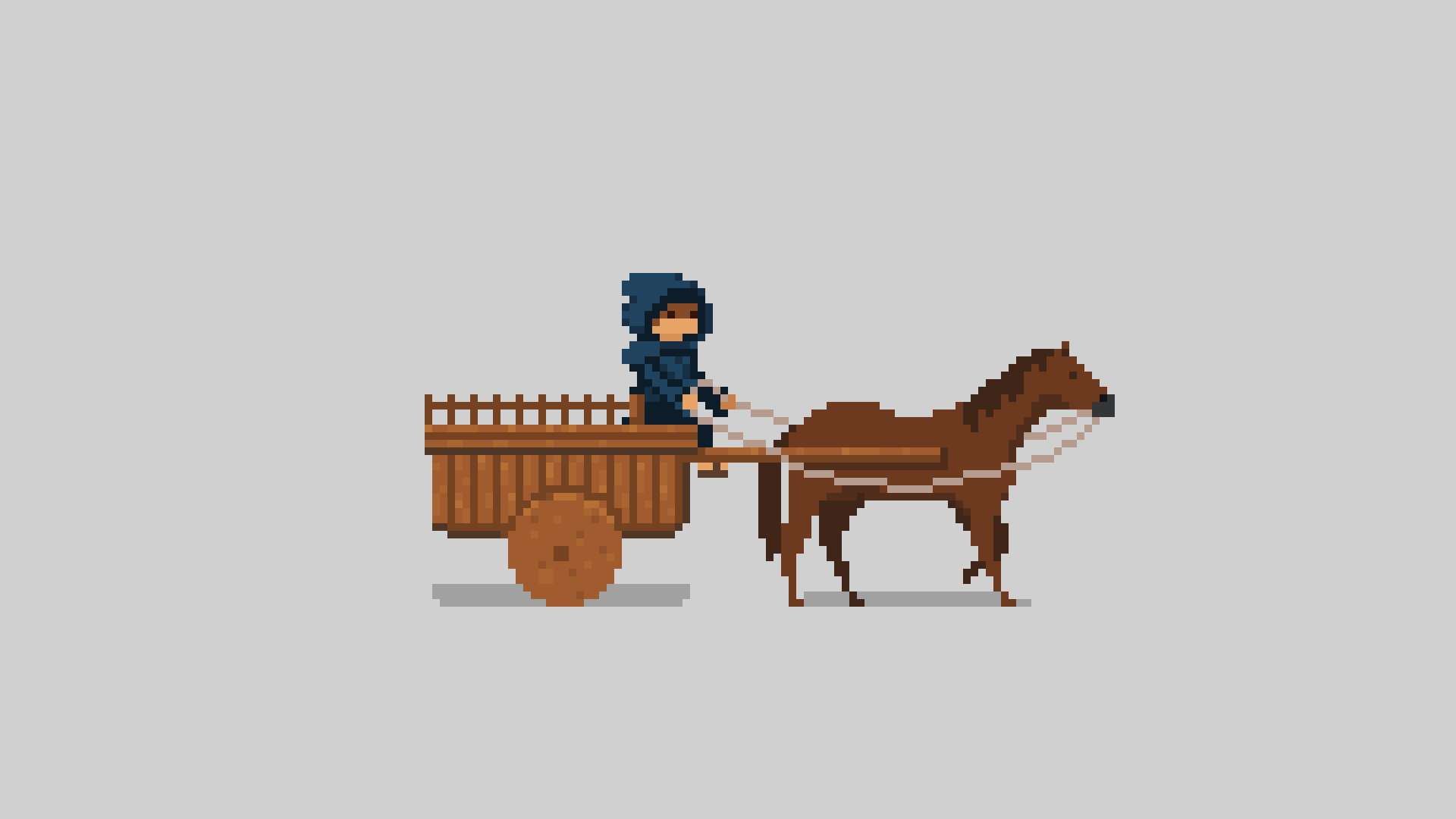 Lời giải
Mà A = F.s với s = v.t
b) Ta có:
Đổi v = 9 km/h = 2.5 m/s
Câu 8
Tóm tắt
P  = 700 N 
t = 120 s
A = ?
Để nâng các kiện hàng trong bảng 1.2, một xe nâng (hình 1.5) gồm động cơ nâng có công suất 2 000 W hoạt động trong 120 s. Xe này đã thực hiện công gấp bao nhiêu lần công của người công nhân 2?
Giải
Công của xe nâng là:
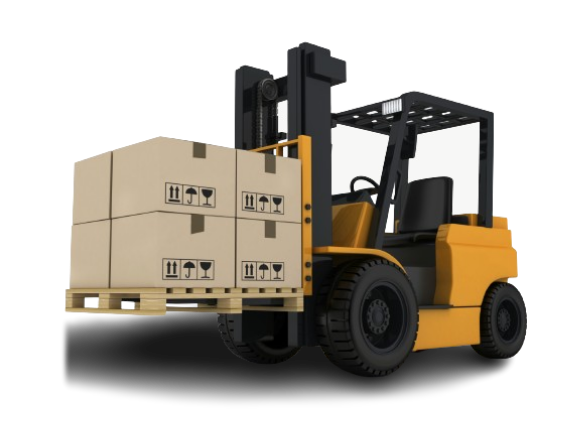 A = P .t = 2 000.120 = 240 000 (J)
Câu 9: Công suất của một người đi bộ là bao nhiêu nếu trong 1 giờ 30 phút người đó bước đi 750 bước, mỗi bước cần 1 công 45 J?
Giải
Câu 10. Một người kéo đều một vật từ giếng sâu 8 m trong 30 giây. Người ấy phải dùng một lực F = 180 N. Công và công suất của người kéo là bao nhiêu?
Giải
CHÚC CÁC EM HỌC TỐT